Cvičení 4 – Přístupová práva
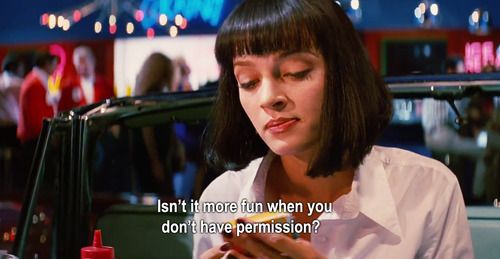 [Speaker Notes: https://www.youtube.com/watch?v=BmVmJi5dR9c]
Přístupová práva - Windows
Záložka zabezpečení
Vytvořte si na ploše novou složku
Nastavte, aby mohl do složky zapisovat kdokoliv ze skupiny „Friends“
Zjistěte od koho jste podědili práva
Vytvořte novou podsložku
Zkontrolujte, že do ní má přístup každý ze skupiny „Friends“
Odeberte složce všechna práva
Zkuste složku prohlédnout a zkontrolujte její práva
Do složky nahrajte soubor
A přistupte k němu jako jiný uživatel ze skupiny „Friends“ 
Změňte vlastníka souboru
Sdílení tiskáren
[Speaker Notes: zalozka Zabezpeceni:
Kdo - POvolit - Odeprit]
Přístupová práva - Linux
Vypište si všechny soubory v home adresáři včetně jejich práv
Vlastník, skupina, ostatní
(R)ead, (W)rite, e(X)ecute (pro soubory, i pro adresáře)
Zjistěte nastavení práv při tvorbě souborů a adresářů a změňte ho tak, aby je mohli všichni číst i do nich zapisovat (umask)
Vytvořte adresář a soubor a zkontrolujte nastavená práva
Odeberte souboru právo zápisu pro kohokoliv (chmod)
Složce nastavte „Sticky bit“ a ověřte (zobrazení T na konci)
Můžete ve složce mazat jen vlastní soubory
Nastavte Suid -bit u souboru pro členy skupiny 
Program je spouštěn s právy vlastníka souboru
[Speaker Notes: ls - l
Umask
Umask 0111
Chmod 444 new5.txt
Chmod +t new5

- Nově vytvořený objekt patří uživateli, který ho vytvořil, a primární skupině tohoto uživatele
- Nově vytvořený objekt má implicitně oprávnění určená příkazem umask
- Oprávnění může měnit vlastník objektu nebo správce systému (root)

SUID (setuid)[editovat | editovat zdroj]
Za standardních okolností dědí potomek (nový proces) oprávnění svého rodiče. Někdy je však nutné, aby měl spuštěný program jiná (vyšší) oprávnění. Pokud je na souboru s programem nastaven SUID bit, neběží spuštěný program s právy rodiče, ale s právy vlastníka tohoto souboru. Používá se v případech, kdy chceme uživateli umožnit provedení akce, na které by potřeboval jiná nebo vyšší oprávnění:

Sticky bit
Pokud má uživatel do adresáře právo zápisu, může v tomto adresáři i mazat. Nastavíme-li v adresáři sticky bit, bude uživatel smět smazat jen své vlastní soubory nebo adresáře. Ve starších verzích unixových systémů tento příznak na souborech sloužil k tomu, aby kód ukončeného programu zůstal ve swapu. Tímto způsobem bylo dosaženo rychlejšího startu často používaných programů. V dnešních systémech není sticky bit na souborech již delší dobu podporován, protože vlivem používání virtuální paměti a stránkováníztratil pro soubory význam.]
Přístupová práva - Linux (2)
Změňte vlastníka vytvořeného souboru (chown)
Změňte skupinu vytvořeného souboru na „newbies“ (chgrp)
Nastavte soubor tak, že jej nebude možné smazat  (chattr, volba iimutable)
Vypište nastavené atributy (lsattr)
A pokuste se o smazání souboru 
Vypište aktuální informace o přístupových právech k souboru (getfacl)
[Speaker Notes: Sudo chown user01 new5.txt
Ls -l
Sudo chgrp friends new5.txt
Ls -g
Sudo chattr +i new5.txt
Rm new5.txt
Getfacl new5.txt
setfacl -m 

chattr je v informatice příkaz pro nastavení atributů souborů. Používá se pro zabezpečení souboru proti změnám, například pokud chceme, aby soubor nebylo možné smazat nebo se nezměnil při aktualizaci daného programu (viz atribut immutable).]
Úkol
Vytvořte textový soubor na Aise tak, aby byl přístupný na stránkách
www.fi.muni.cz/~<login>/text.txt
Použijte adresář public_html
Pokud jej nemáte vytvořený, nastavte jej dle https://www.fi.muni.cz/tech/unix/html-stranky.xhtml
Ověřte si přístupová práva
Možná je bude nutné upravit
[Speaker Notes: Nutno, aby byl pro cteni ve všech kategoriich]